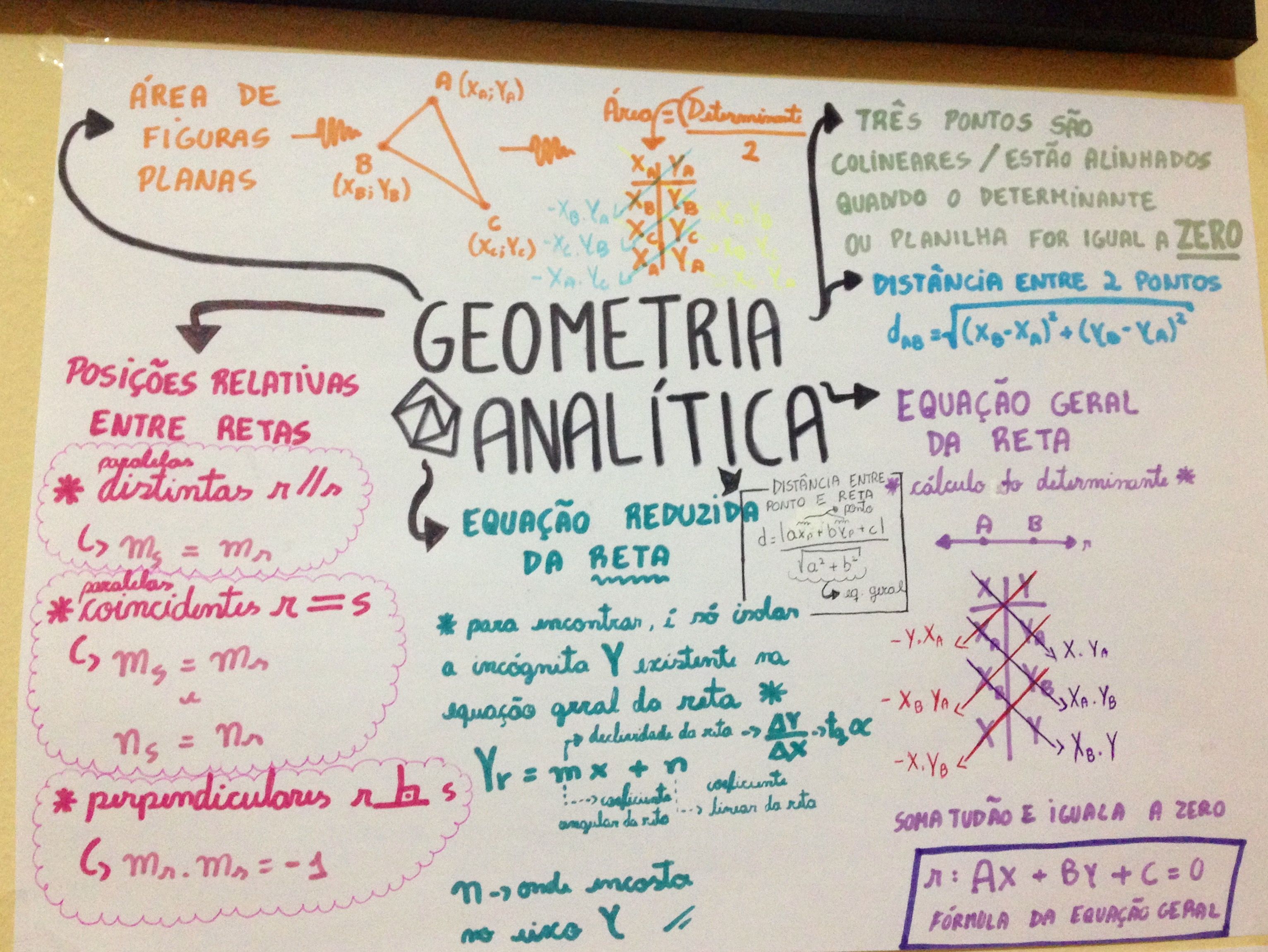 TOP 10 - DINÂMICO
matemátICA 

MÓDULO 10
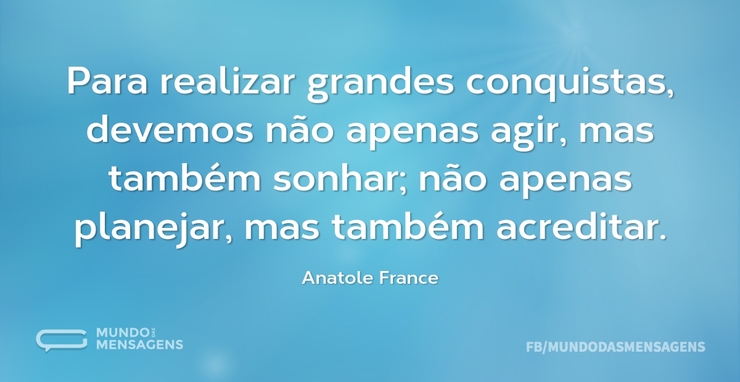 Distância entre dois pontos
Para determinar a distância entre dois pontos como mostra a figura ao lado basta relembrar a relação do Teorema de Pitágoras e a sua aplicação em uma fórmula simples.
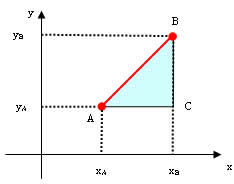 TOP 10 - DINÂMICO – MATEMÁTICA – MÓDULO 10					Professor: Estefânio Franco Maciel
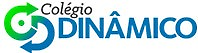 Ponto médio entre dois pontos
Neste tipo de associação basta relembrar um cálculo simples de média aritmética onde relacionamos uma operação de soma entre elementos e dividimos pela quantidade somada. No nosso estudo iremos trabalhar apenas com dois pontos
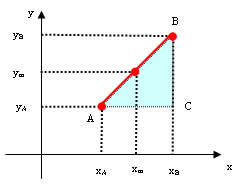 TOP 10 - DINÂMICO – MATEMÁTICA – MÓDULO 10					Professor: Estefânio Franco Maciel
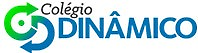 Área de um triângulo na geometria analítica
Para determinar a área de um triângulo é necessário, primeiramente montar uma matriz com os valores de x1, x2 e x3, calcular o seu determinante e, após estas operações, dividir o valor deste determinante por dois.
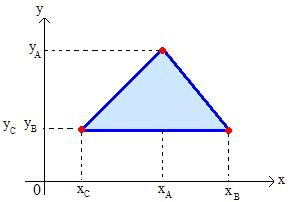 1º passo: montar e calcular a matriz
2º passo: calcular a área
TOP 10 - DINÂMICO – MATEMÁTICA – MÓDULO 10					Professor: Estefânio Franco Maciel
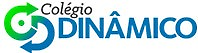 COEFICIENTE ANGULAR
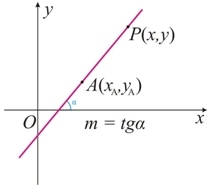 TOP 10 - DINÂMICO – MATEMÁTICA – MÓDULO 10					Professor: Estefânio Franco Maciel
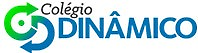 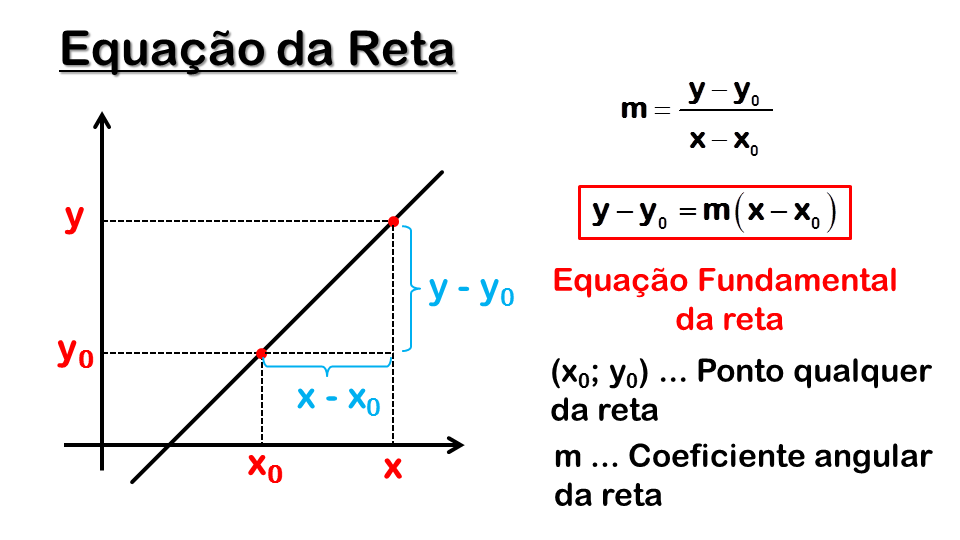 TOP 10 - DINÂMICO – MATEMÁTICA – MÓDULO 10					Professor: Estefânio Franco Maciel
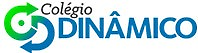 EQUAÇÃO REDUZIDA
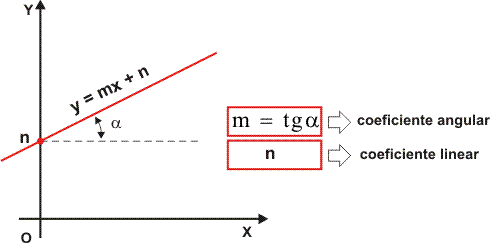 TOP 10 - DINÂMICO – MATEMÁTICA – MÓDULO 10					Professor: Estefânio Franco Maciel
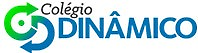 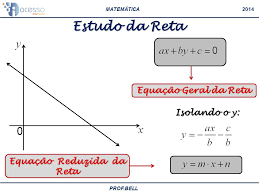 TOP 10 - DINÂMICO – MATEMÁTICA – MÓDULO 10					Professor: Estefânio Franco Maciel
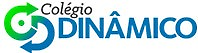 EQUAÇÃO SEGMENTÁRIA
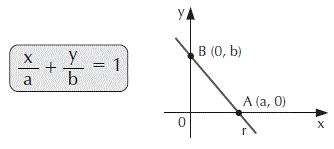 TOP 10 - DINÂMICO – MATEMÁTICA – MÓDULO 10					Professor: Estefânio Franco Maciel
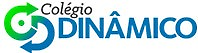 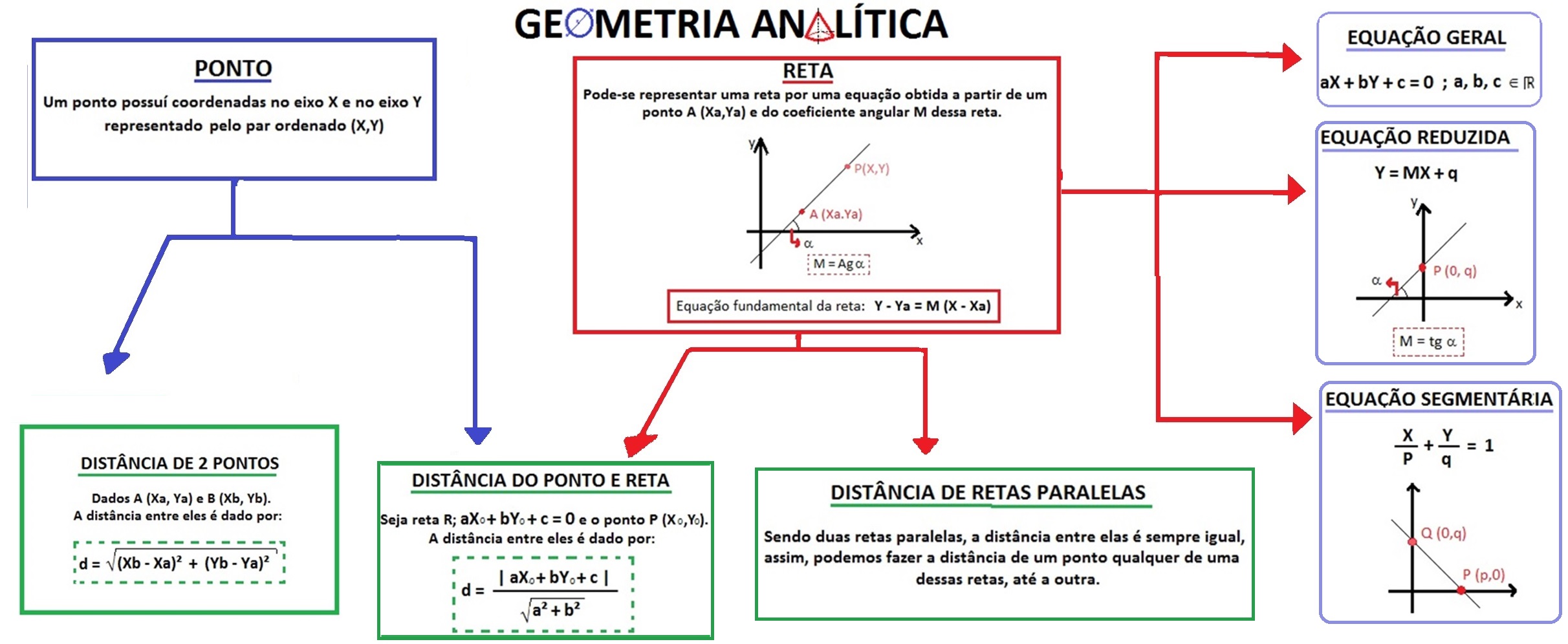 TOP 10 - DINÂMICO – MATEMÁTICA – MÓDULO 10					Professor: Estefânio Franco Maciel
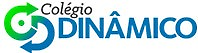 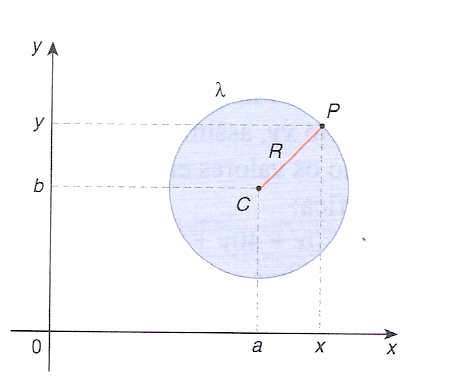 Circunferência
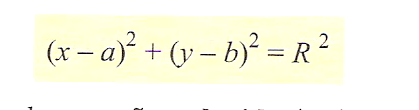 TOP 10 - DINÂMICO – MATEMÁTICA – MÓDULO 10					Professor: Estefânio Franco Maciel
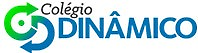 Elipse
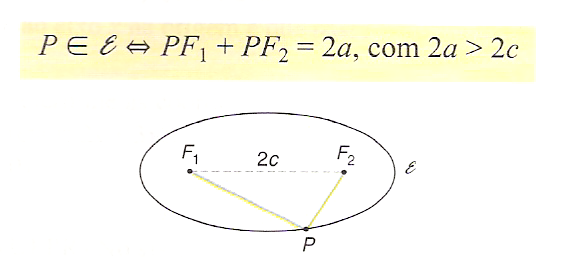 TOP 10 - DINÂMICO – MATEMÁTICA – MÓDULO 10					Professor: Estefânio Franco Maciel
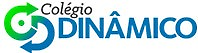 Elementos da elipse
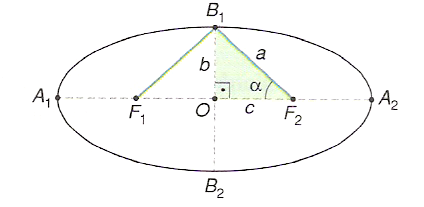 a2 = b2 + c2
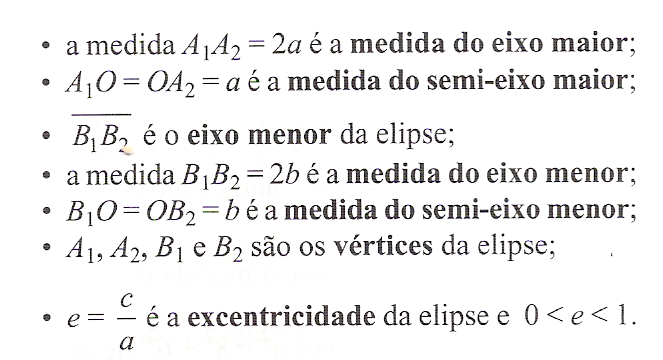 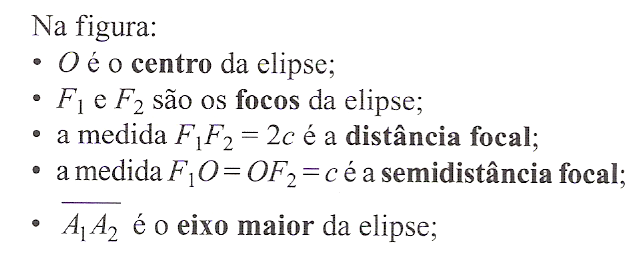 TOP 10 - DINÂMICO – MATEMÁTICA – MÓDULO 10					Professor: Estefânio Franco Maciel
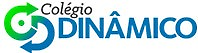 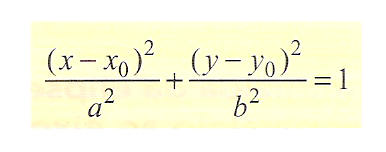 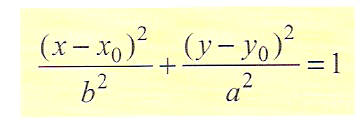 TOP 10 - DINÂMICO – MATEMÁTICA – MÓDULO 10					Professor: Estefânio Franco Maciel
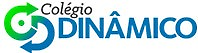 Hipérbole
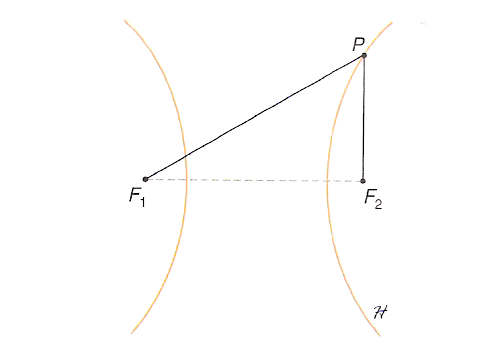 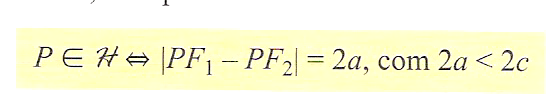 TOP 10 - DINÂMICO – MATEMÁTICA – MÓDULO 10					Professor: Estefânio Franco Maciel
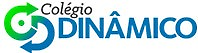 Elementos da hipérbole
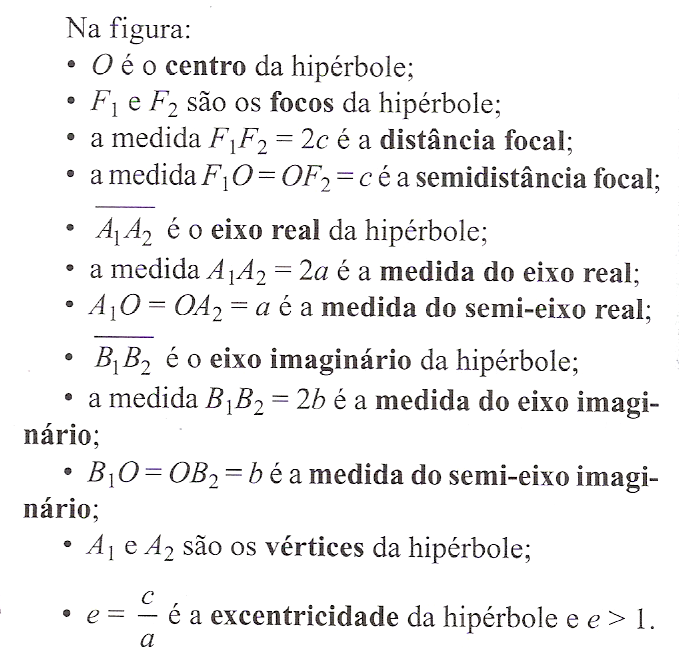 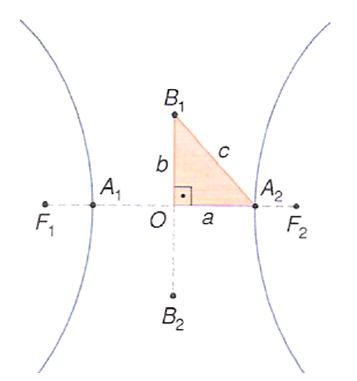 c2 = a2 + b2
TOP 10 - DINÂMICO – MATEMÁTICA – MÓDULO 10					Professor: Estefânio Franco Maciel
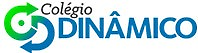 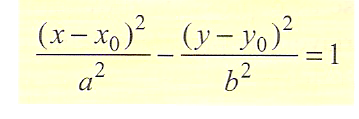 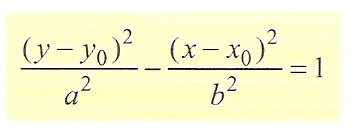 TOP 10 - DINÂMICO – MATEMÁTICA – MÓDULO 10					Professor: Estefânio Franco Maciel
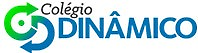 Parábola
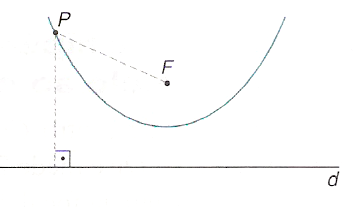 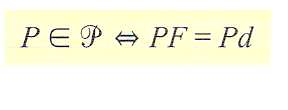 TOP 10 - DINÂMICO – MATEMÁTICA – MÓDULO 10					Professor: Estefânio Franco Maciel
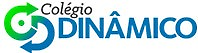 Elementos da parábola
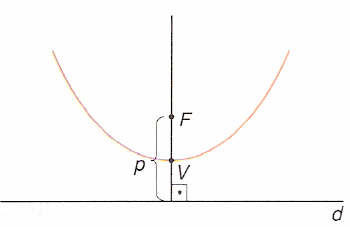 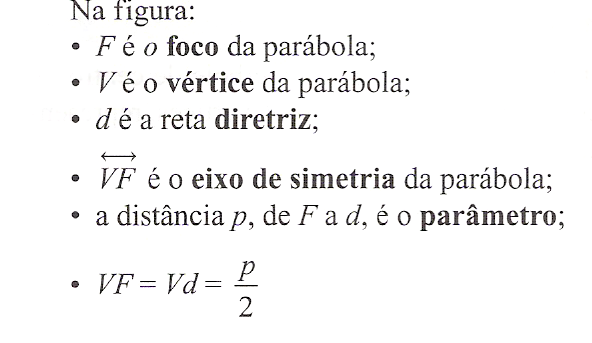 TOP 10 - DINÂMICO – MATEMÁTICA – MÓDULO 10					Professor: Estefânio Franco Maciel
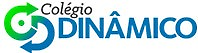 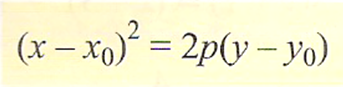 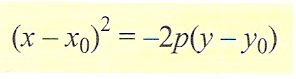 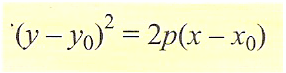 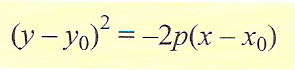 TOP 10 - DINÂMICO – MATEMÁTICA – MÓDULO 10					Professor: Estefânio Franco Maciel
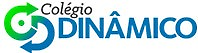 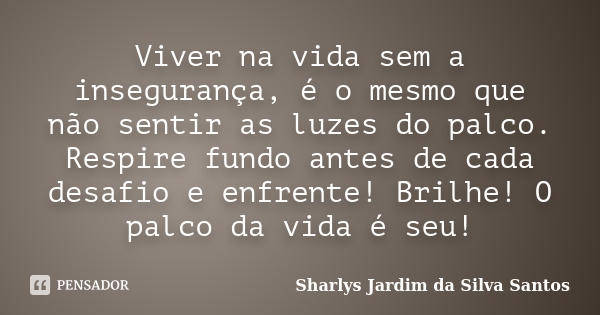